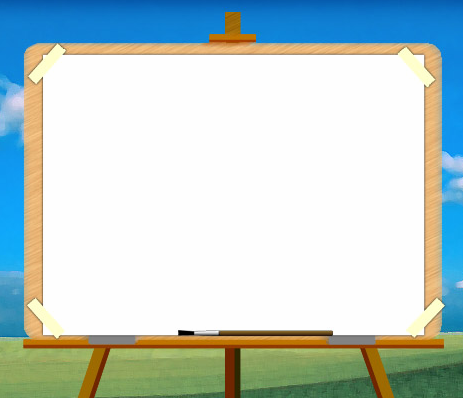 \
* Ôn và khởi động
cô     cỡ     kế    kẻ     ga         gõ     gù
ghe   ghì   ghế   ngô   ngừ    nghé    nghĩ
cá cờ            chữ kí            gà gô
ghế gỗ          cá ngừ          củ nghệ
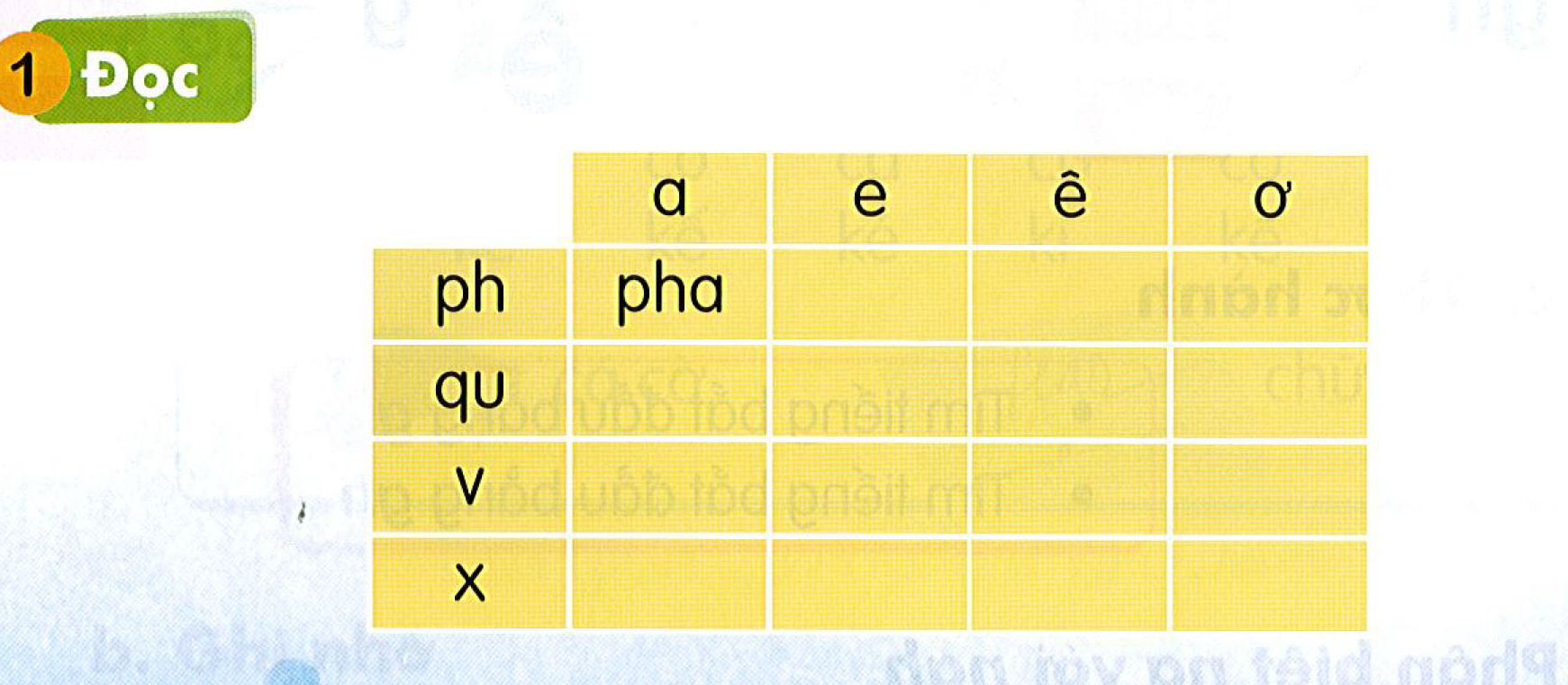 phơ
phê
phe
qua
que
quê
quơ
ve
vê
va
vơ
xa
xe
xê
xơ
2.Viết:
chia quà cho bé
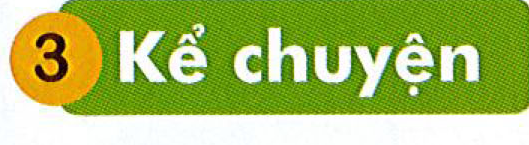 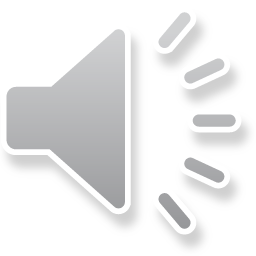 Kiến và dế mèn
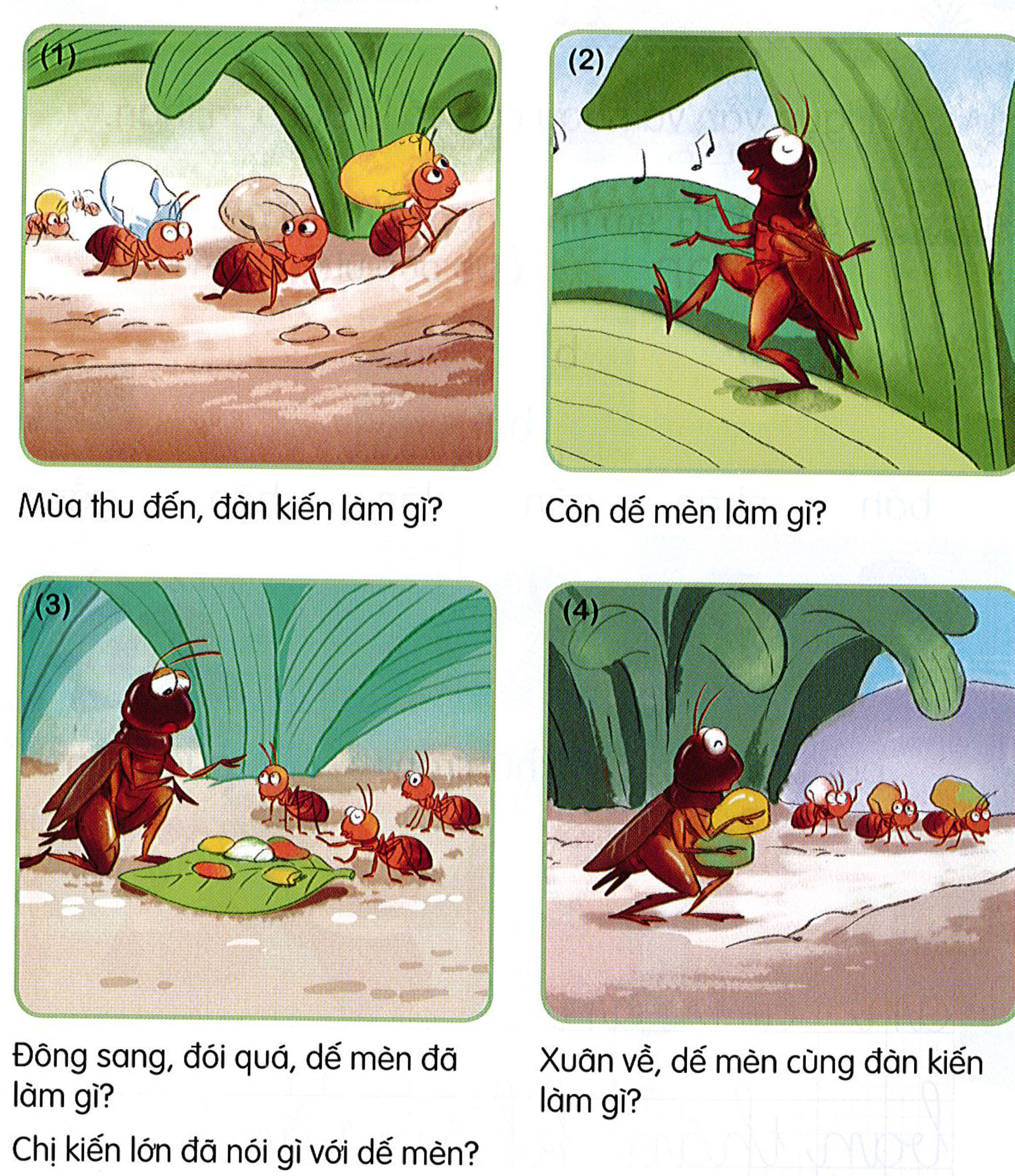